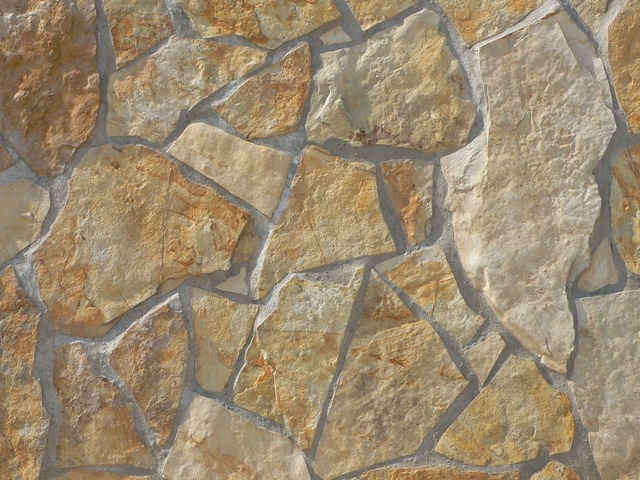 Marczellné Szilágyi Eszter (intézetvezető-helyettes, Zsigmond Király Főiskola, Gazdaság – és Vezetéstudományi Intézet)A tudástranszfer sűrűségét befolyásoló tényezők
KIHÍVÁSOK ÉS ÚJ PARADIGMÁK A TUDÁSMENEDZSMENT, A GENERÁCIÓK ÉS A KULTÚRA DIMENZIÓIBAN”

2013. március 13.
Széchenyi István Egyetem, Győr
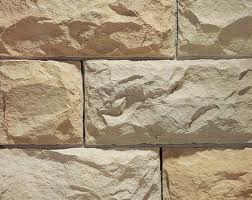 A továbbított tudás befogadása  / sebesség és sűrűség
Gyakran szemben állnak egymással
Sűrűség (viszkozitás) : 
A transzferált tudás sokrétűsége / gazdagsága
Sebesség
A tudásátvitel két részből áll:
Tudás felszívása : 
adott személy vagy csoport által
Tudás továbbítása : 
az ismeretek elküldése vagy megjelenítése a potenciális befogadó felé
Ha az ismereteket a címzett nem fogadja be, akkor a tudástranszfer nem jött létre.

Még az sem biztos, hogy a továbbítás és a befogadás értékes lesz és hasznot hoz: ez csak akkor következik be, ha az új ismeretek valamiféle pozitív magatartásváltozást idéznek elő.
A vállalati tudásátvitel 
két alapvető jellemzője:
A legtöbb tudástranszferre irányuló erőfeszítés a két tényező közti kompromisszum megteremtésére törekszik.
© M. Szilágyi Eszter
Sűrűség (viszkozitás) : 
A transzferált tudás sokrétűsége / gazdagsága
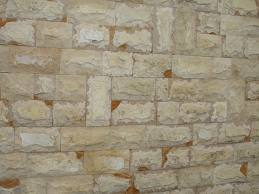 „OTT LENNI EZERREL ....”
(Hitelesség)
ZsKF Mentorprogram tapasztalatai
.
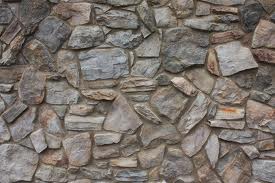 MOTIVÁCIÓ – kiemelkedő fontossággal bír
Extrinsic (eszköz jellegű) // Intrinsic (önjutalmazó) motiváció
Teljesítmény: sikerorientált vs. kudarckerülő személyiség
Murray 
(teljesítmény, birtoklás, védekezés, hatalom, társas kapcsolatok, megismerés)
Abraham Maslow szükséglet- hierarchiája
Kíváncsiság motívum Ingerkereső // Explorációs // Manipulációs
Biológiai motívumok : önfenntartás
Szociális motívumok : fajfenntartás
Drive-redukciós elmélet
Elsődleges és másodlagos drive-ok
Arousalszint elmélet
Drive
Szükséglet
Homeosztázis
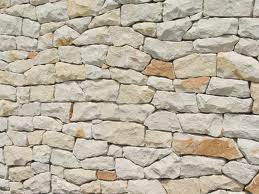 Kreativitás

Önkifejezés

Alkotás

Autotelikus aktivitások
Érzelmek

Harmónia

Megértés (Megértettetés)
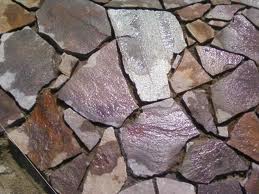 KÖSZÖNÖM A MEGTISZTELŐ FIGYELMET!